Пелагианство
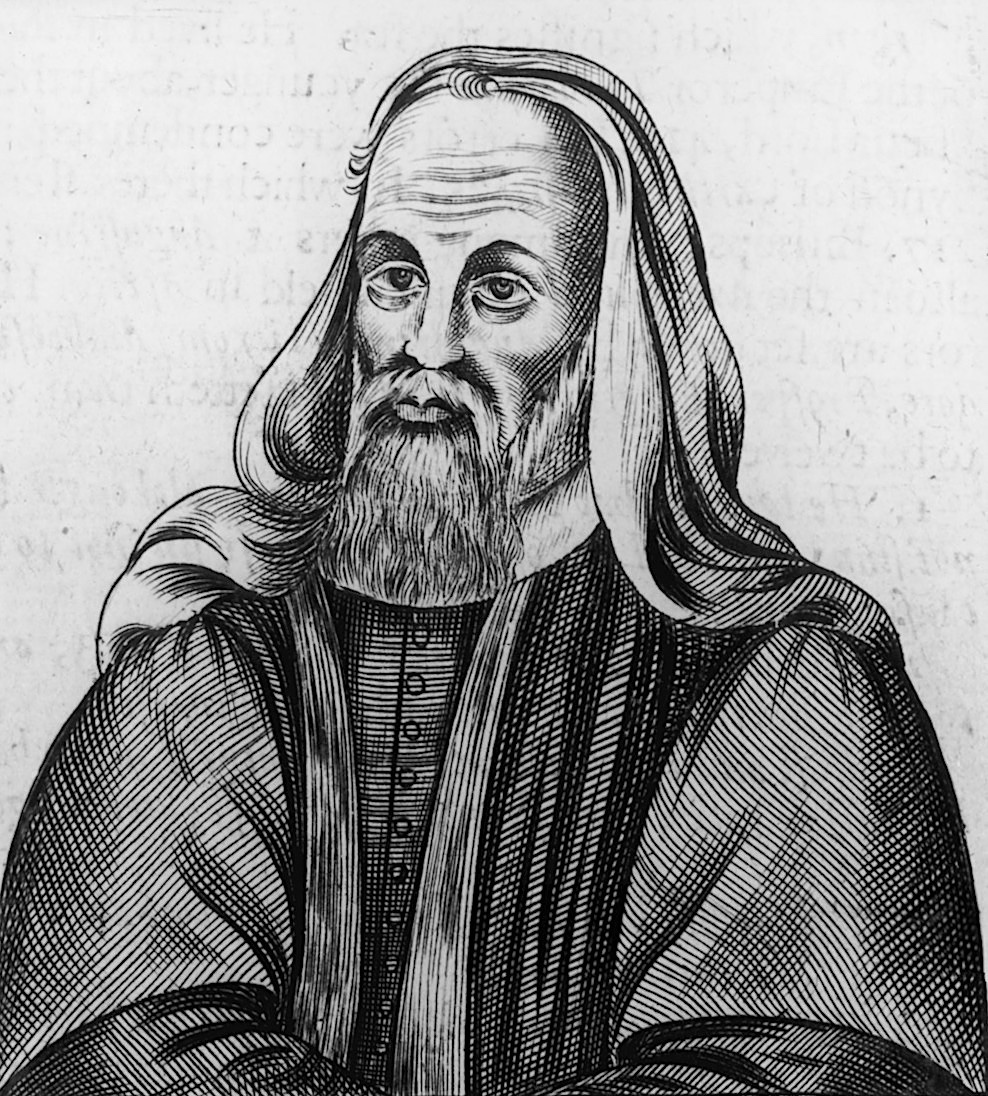 Ок. 360 –  418гг. 
Британия
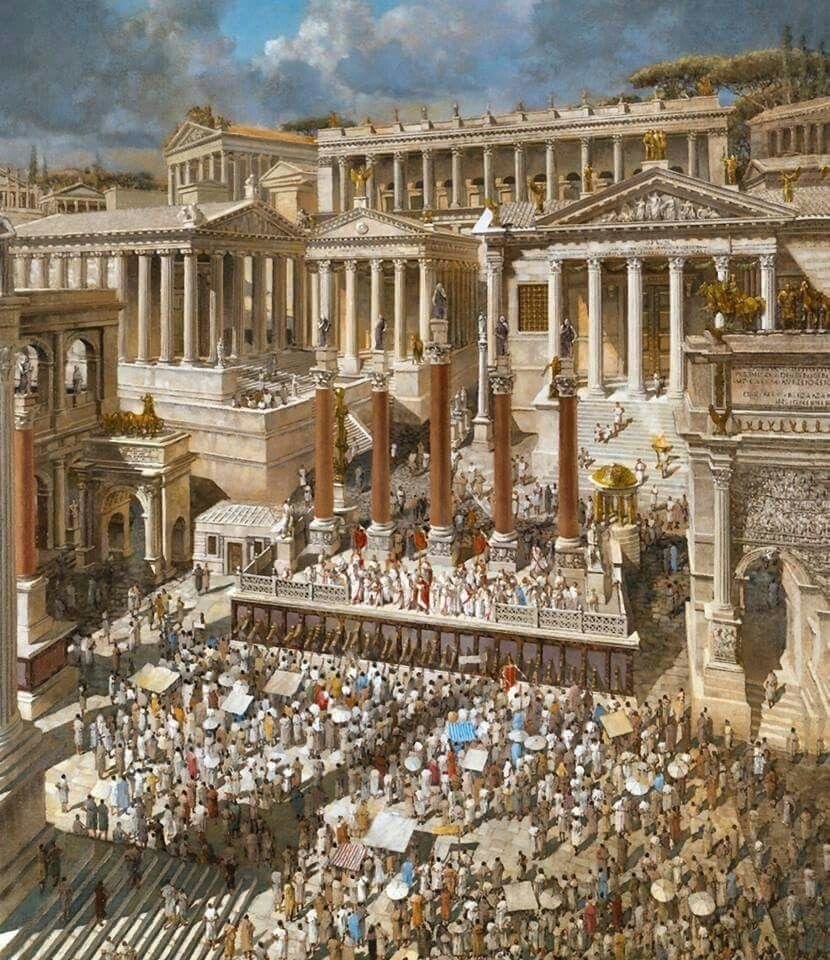 Прибыл в Италию в начале V века

Нравственная распущенность
«Человек по природе добр»
«Человек может бороться с грехом самостоятельно»
«Христос Своим учением и жизнью, просто, показал пример»
«Спасение даёт постоянная внутренняя работа над своим нравственным совершенствованием»
«Первородный грех Адама, всего лишь, плохой пример и не переходит к потомкам»
«Дети - безгрешны»
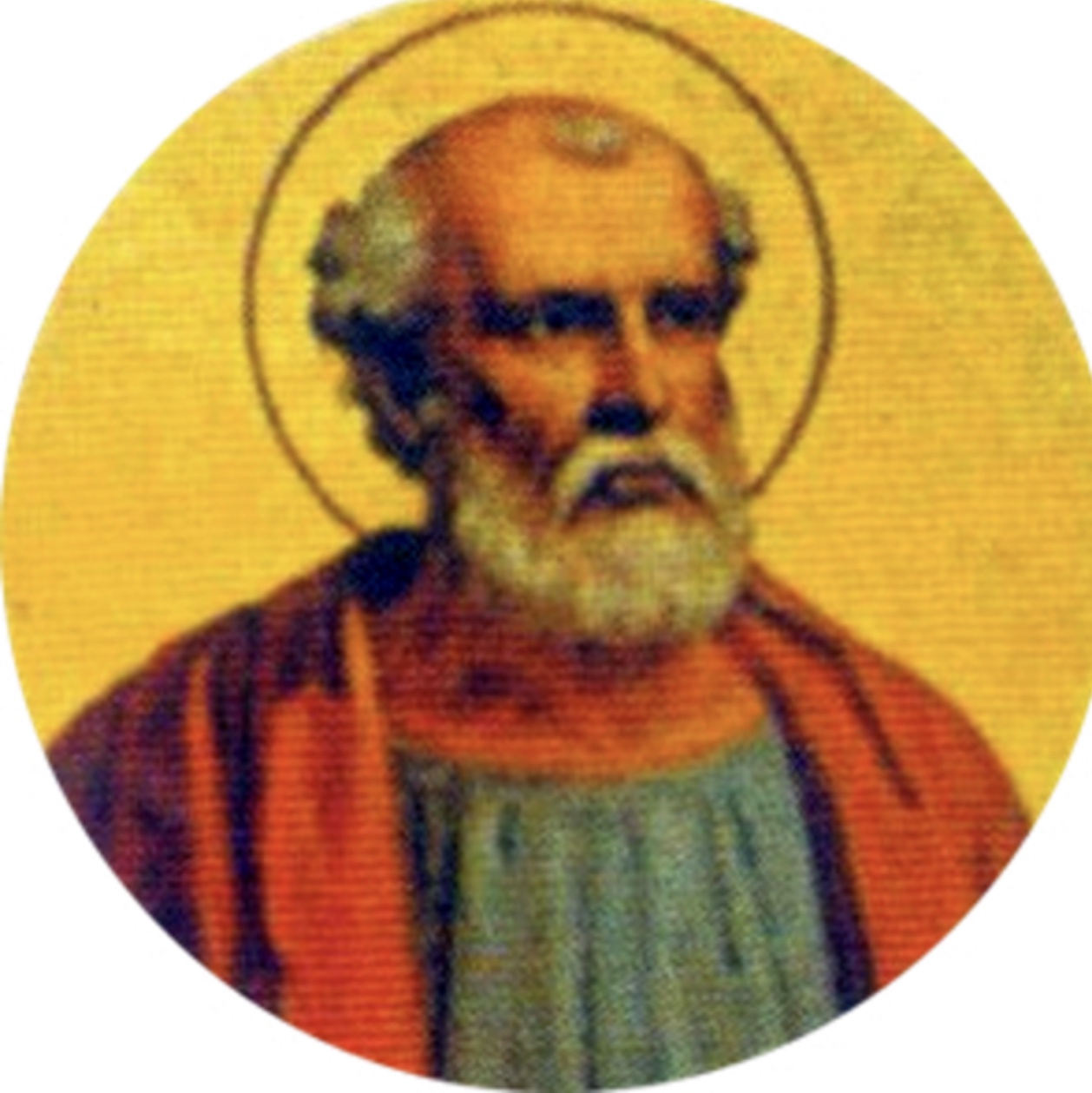 патриций Целестий

Довёл дело до разрыва с церковью
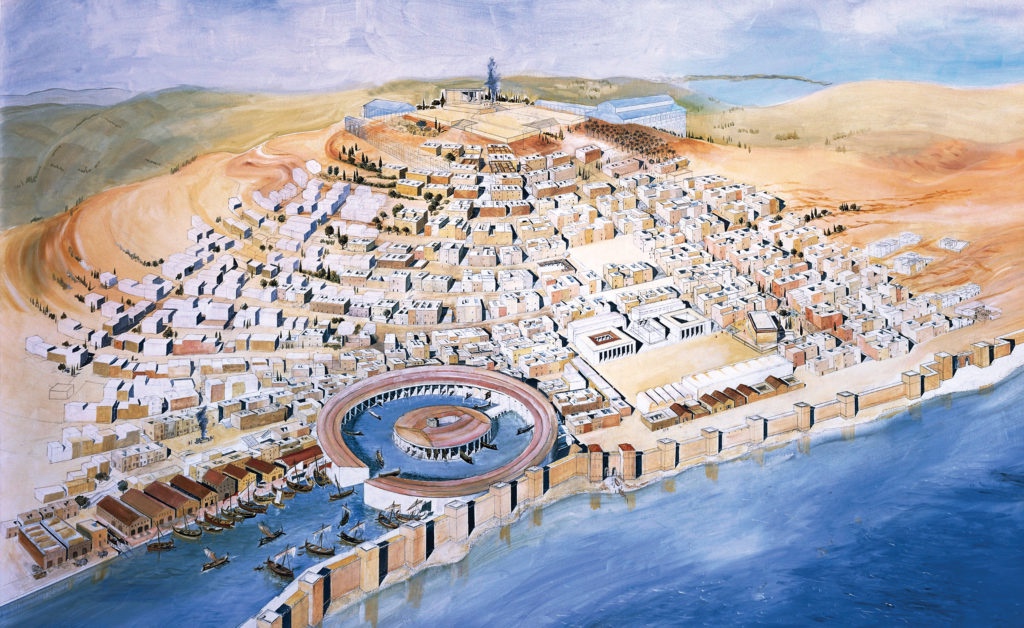 411г. – Пелагий и Целестий прибыли в Северную Африку к бл. Августину
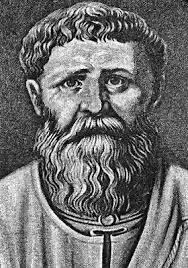 Пелагий отправился в Палестину, где и умер в 418г.



                          
 

                          Целестий остался в Карфагене, а позже отправился в Ефес, где стал пресвитером
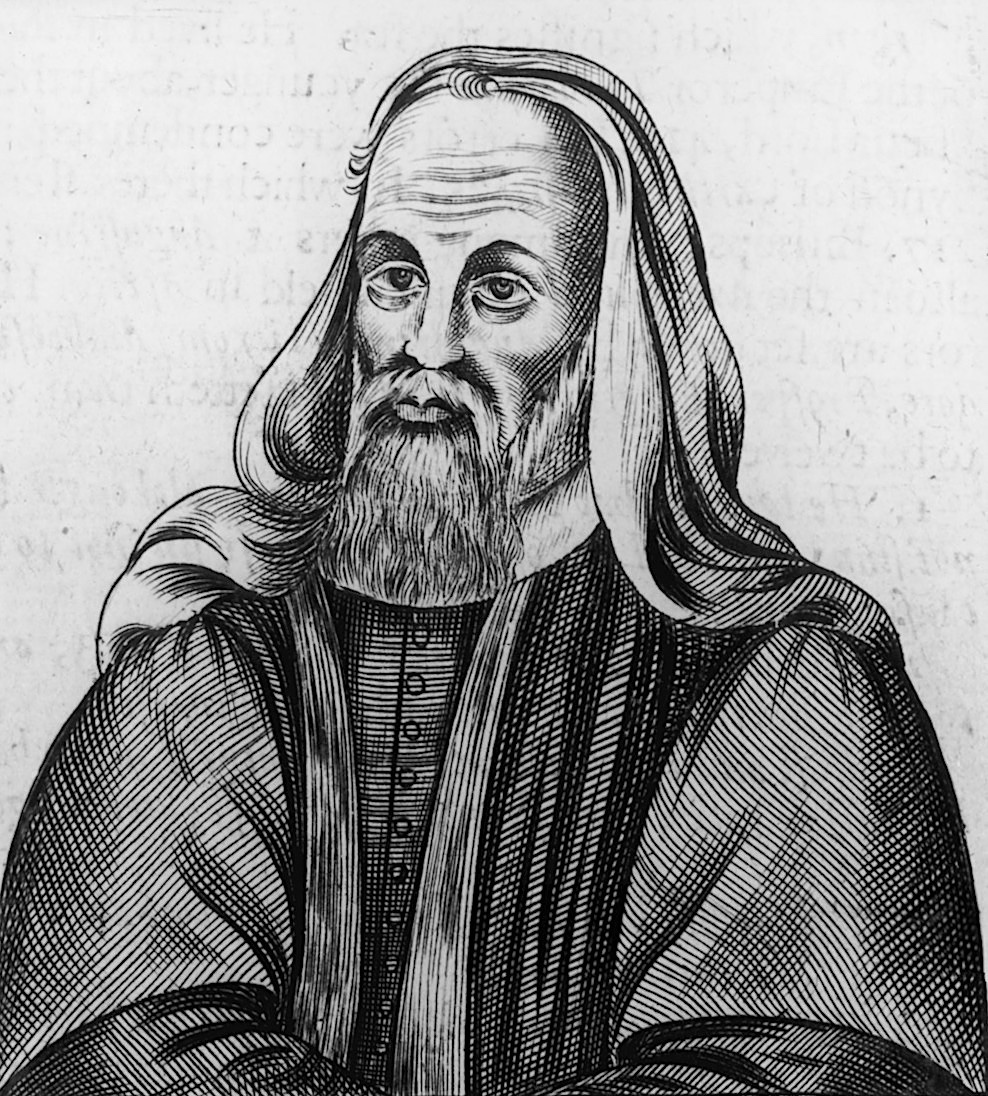 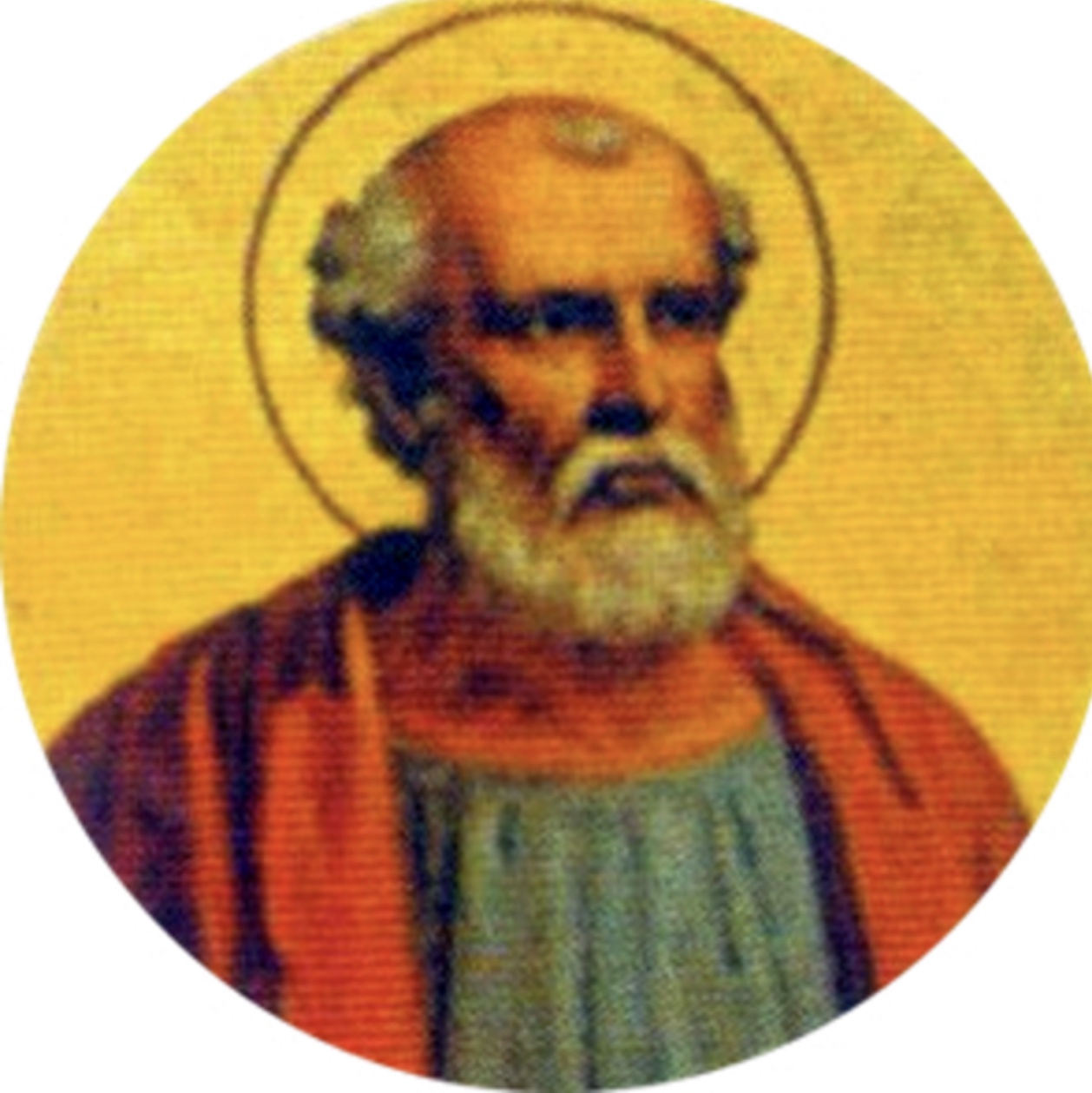 Полупелагианство
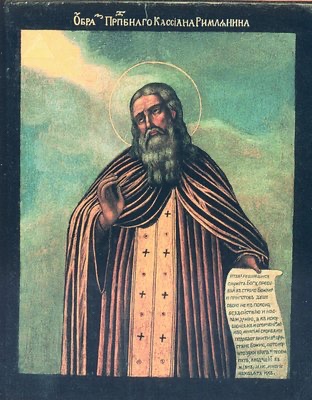 Иоанн Кассиан Римлянин

V век на Юге Франции

«Частичная испорченость человека»
«Сотрудничество с Богом»
(Восточная Православная Церковь)